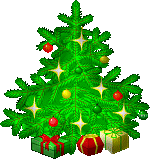 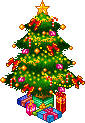 Что такое Новый год?
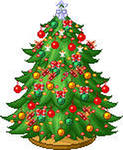 Внеклассное занятие. Мокина Т.В. Матушкина С.А.
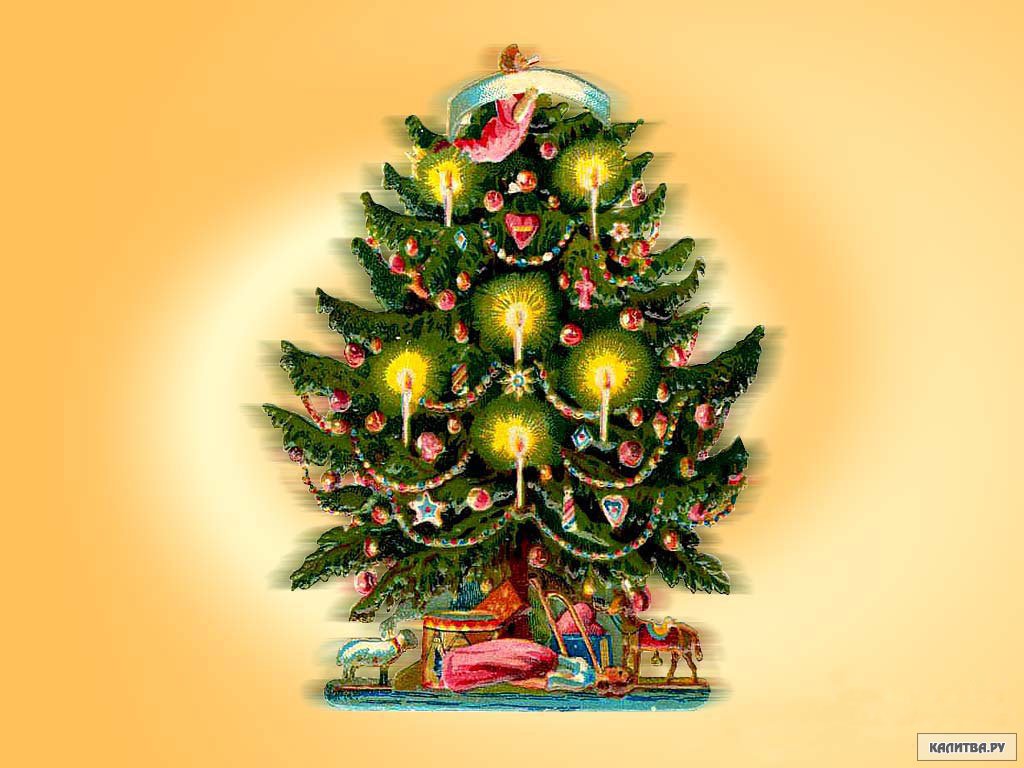 Наряжать елку – это предпраздничный творческий процесс, в котором, как правило, участвуют практически все члены семьи – родители, дети, бабушки и дедушки.
 И, как правило, у каждого члена семьи есть любимые новогодние игрушки.
Самое богатое воображение у самых маленьких, поэтому дети предпочитают украшать елку игрушками с изображением сказочных героев. Таким образом, у них появляется возможность побывать в гостях у сказки.
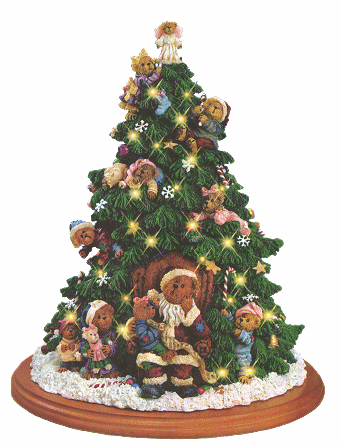 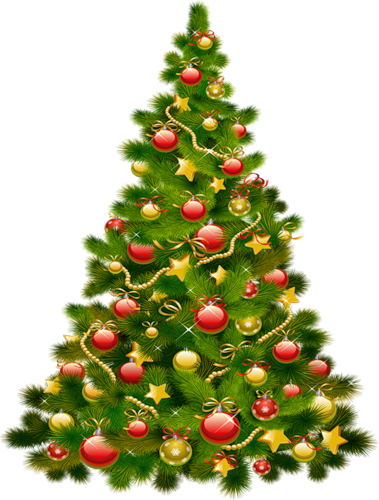 Молодежь предпочитает украшать елку модными шарами, оптимистично смотря в будущее и с нетерпением ожидая нового года с его новыми событиями.
У родителей и бабушек в коробке хранятся новогодние игрушки, которые можно назвать реликвией этой семьи. Беря в руки такую игрушку, перед глазами проплывает и тот самый Новогодний праздник, и большая елка, и молодые родители, которые принесли эту игрушку, и беззаботное детство. К таким елочным игрушкам  относятся с особой заботой – она хранит в себе тепло нескольких поколений этой семьи.
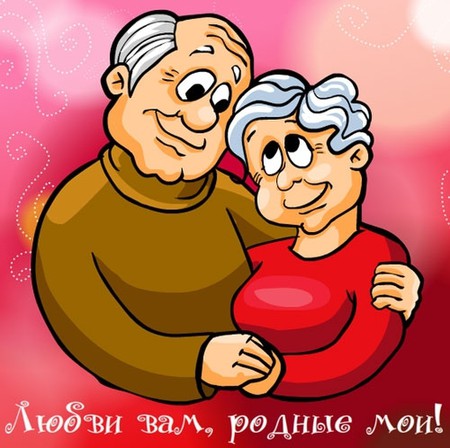 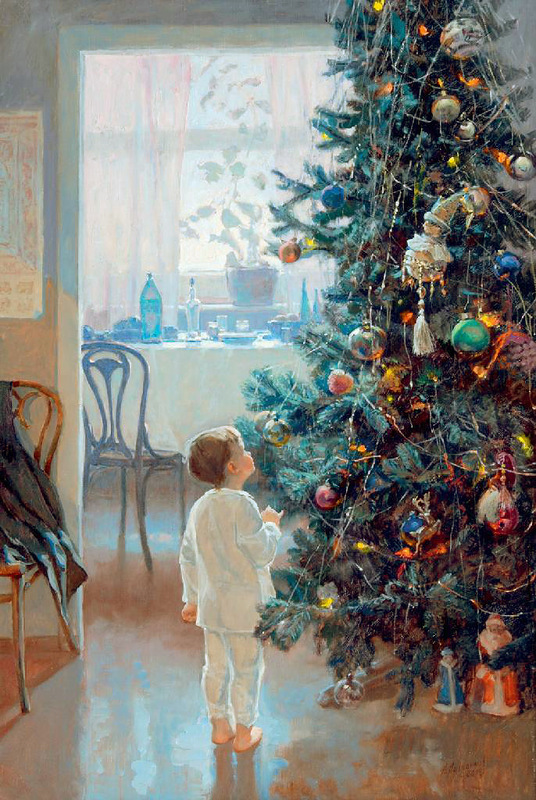 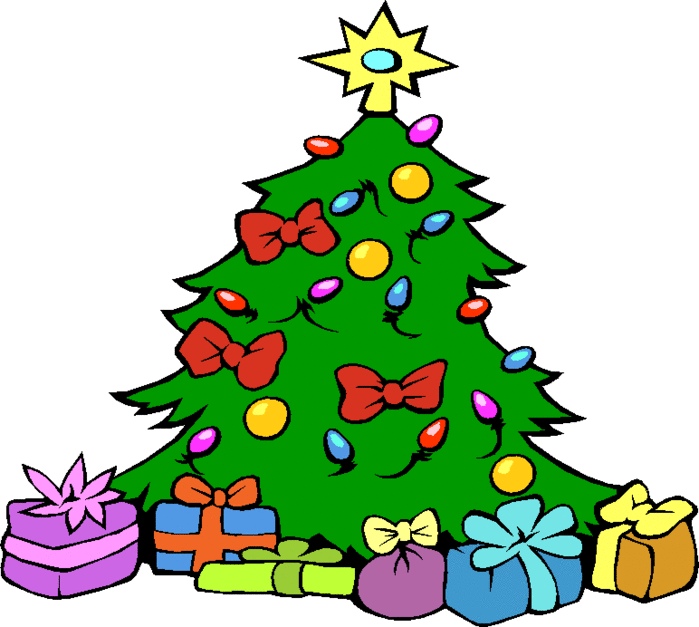 С чего начинается Новый Год? Тот самый, самый главный праздник в году, когда каждого из нас поглощает водоворот веселья, подарков, общения и безмятежных выходных.
А начинается он, в тот самый момент как в квартире появляется ёлка.
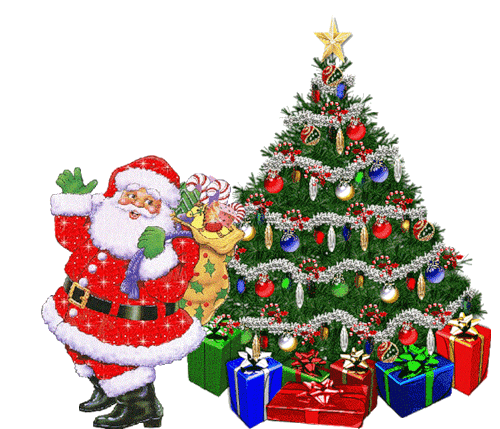 А самый главный на новогоднем празднике 
Дедушка Мороз. Есть у него прозвище Красный нос. А живёт он в резиденции в России -
 Великий Устюг.
Есть у Деда Мороза посох  или ещё его шуточно называю –жезл.
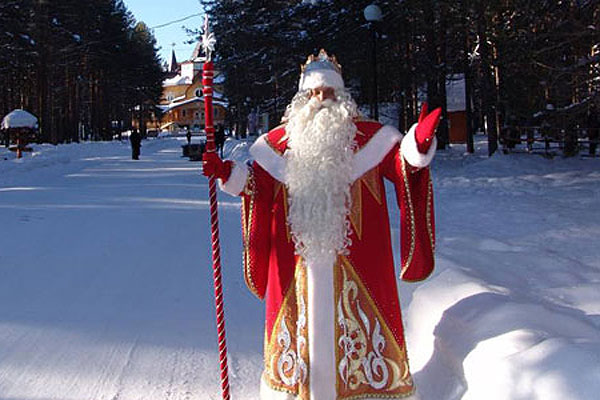 Есть у Деда Мороза внучка - Снегурочка
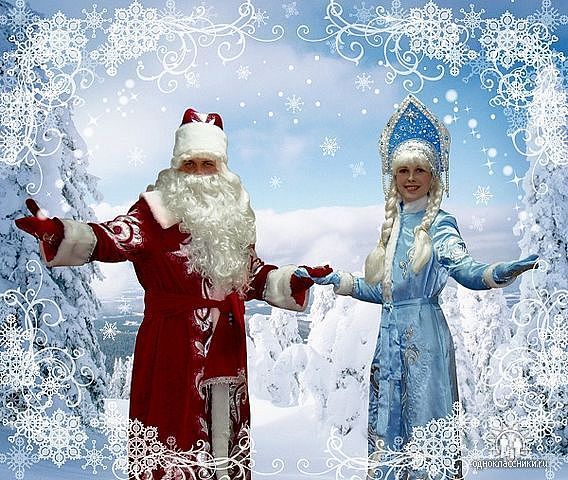 Хранилище подарков  Деда Мороза – мешок.
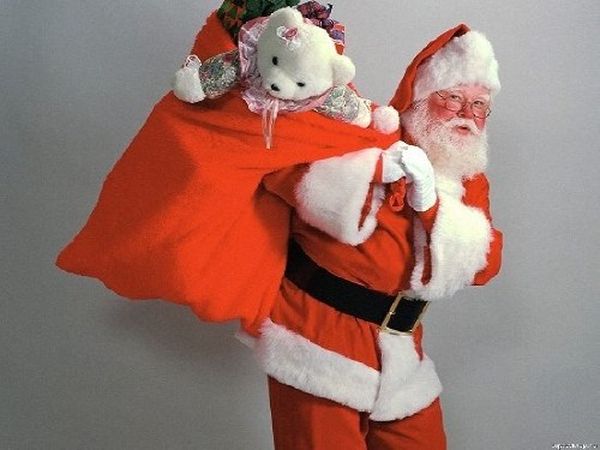 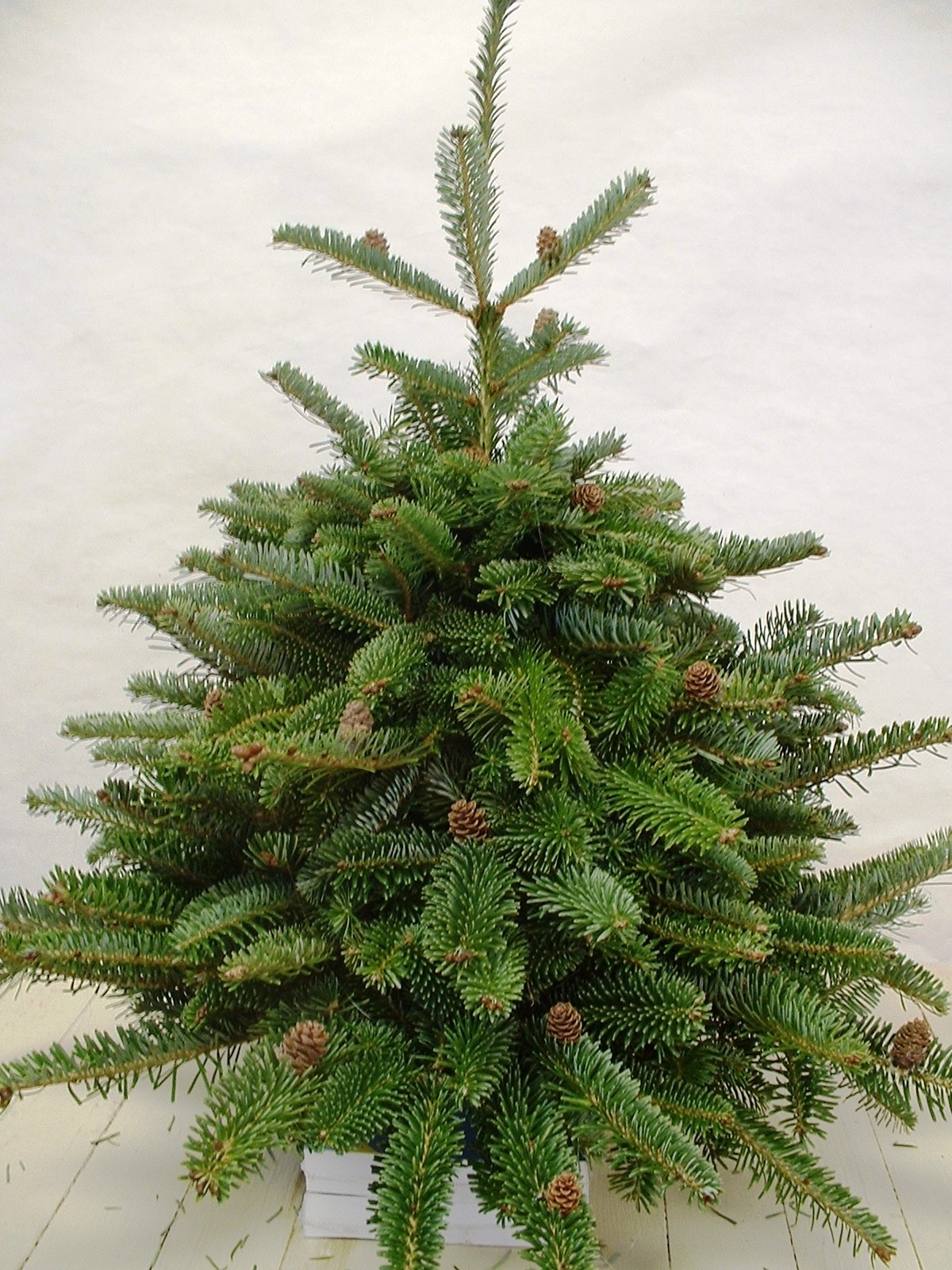 Обязательный атрибут новогоднего праздника – ёлка. Ёлку можно купить на базаре.
Ёлке придают  новогодний вид 
-её украшают нитями фонариков          ( гирляндами)
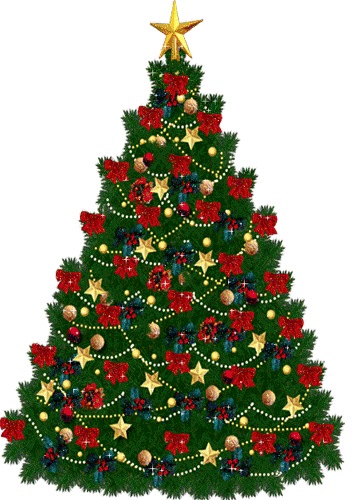 В старые времена на новогодней ёлке и на праздничном столе зажигали свечи.
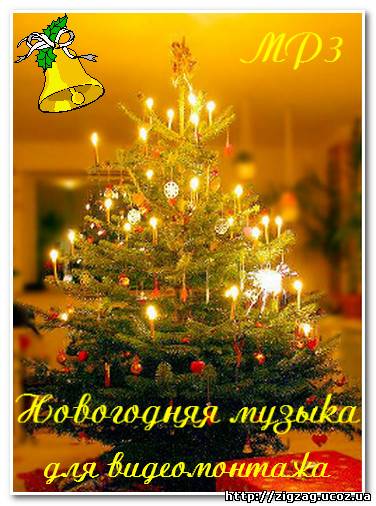 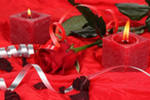 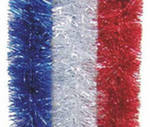 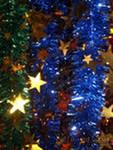 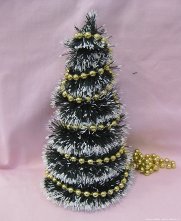 Ёлку можно украсить блестящей новогодней лентой – мишурой.
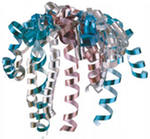 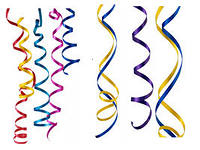 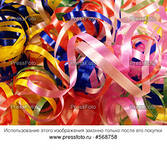 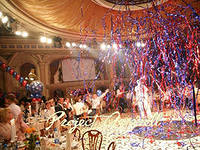 Длинная узкая лента из цветной бумаги, которой можно бросать в друг друга на празднике –серпантин.
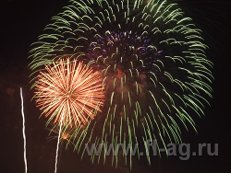 В новогоднюю ночь мы можем увидеть взлетающие в воздух цветные декоративные         		огни.
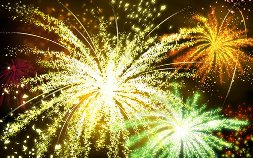 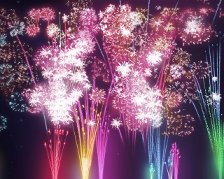 Фейерверк
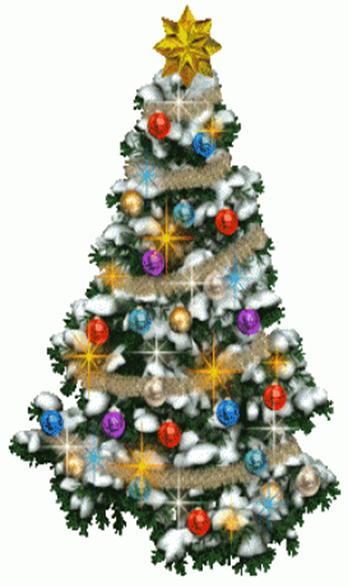 В далёкие времена люди старались придать ёлке зимнюю свежесть, для этого они  заменяли снег на ёлке ватой.
Разноцветные бумажные кружочки
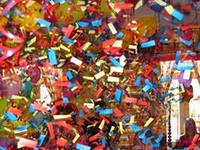 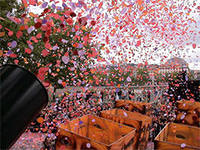 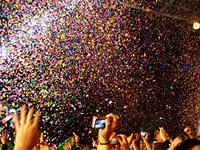 Конфетти
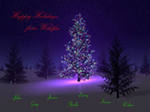 Новый год мы встречаем
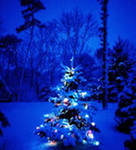 Ночью
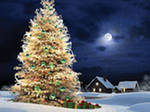 Последний день декабря по отношению к Новому году - канун
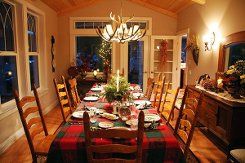 А встречаем мы Новый год обычно за столом с близкими и родными людьми- роднёй.
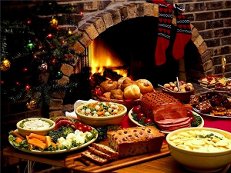 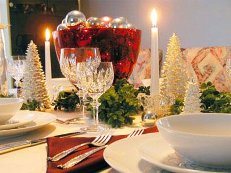 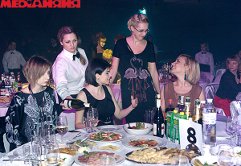 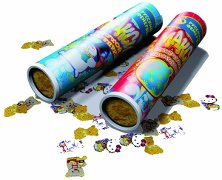 Новый год также встречают  и с  хлопушками, которые, разрываясь от удара, издают резкий звук и выбрасывают конфетти.
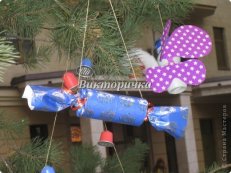 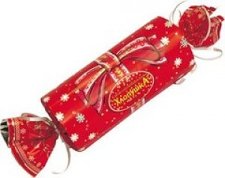 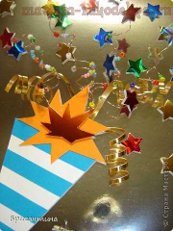 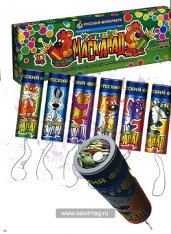 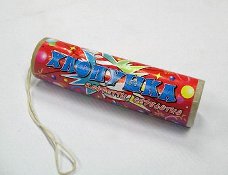 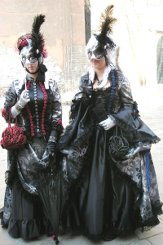 Костюмированный бал в Новогоднюю ночь, на Руси принято было называть - маскарад
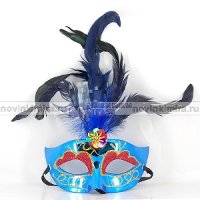 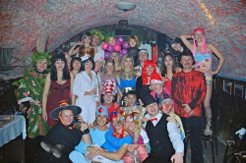 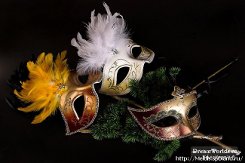 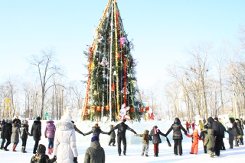 ВЗЯВШИСЬ ЗА РУКИ ДЕТЕЙ И ВЗРОСЛЫХ НА Руси принято ПЕТЬ ПЕСНИ И водить хоровод вокруг ёлки
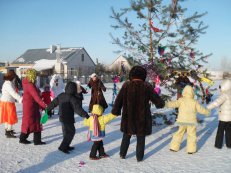 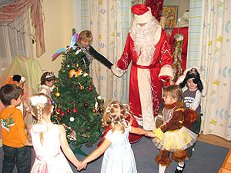 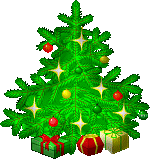 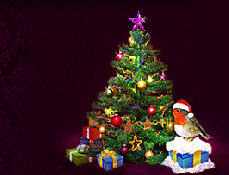 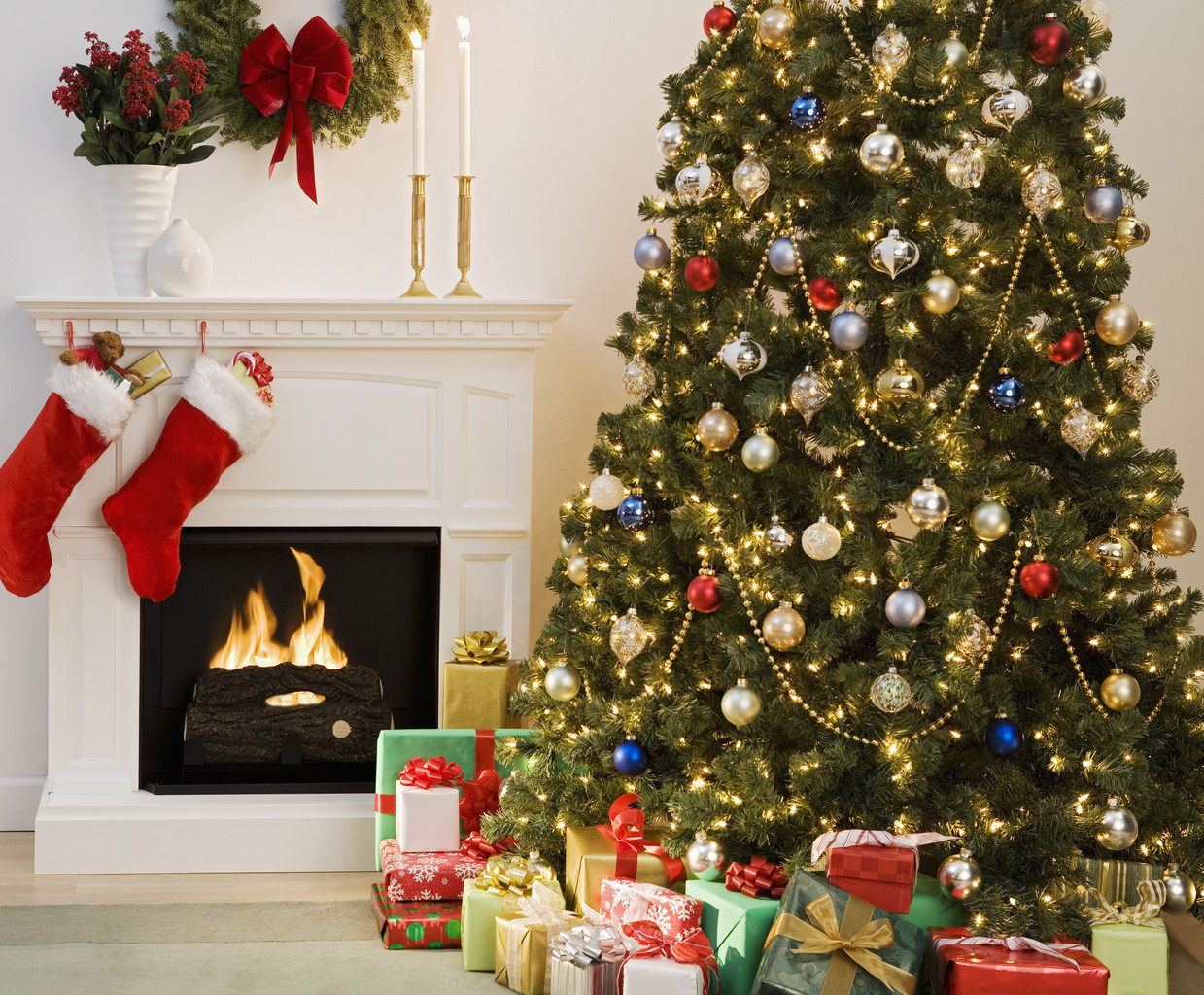 А под ёлочкой дети находили подарки, которые принято было дарить и детям и взрослым.
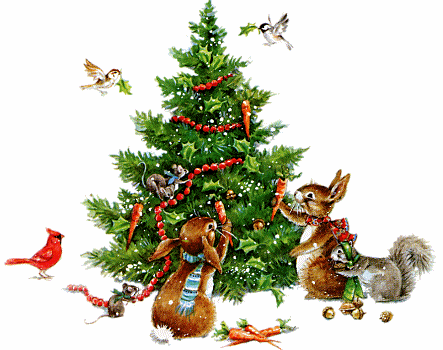 А теперь ответьте на вопросы!
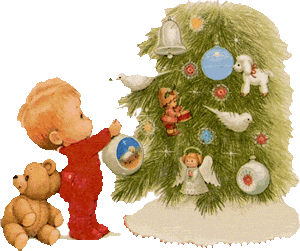